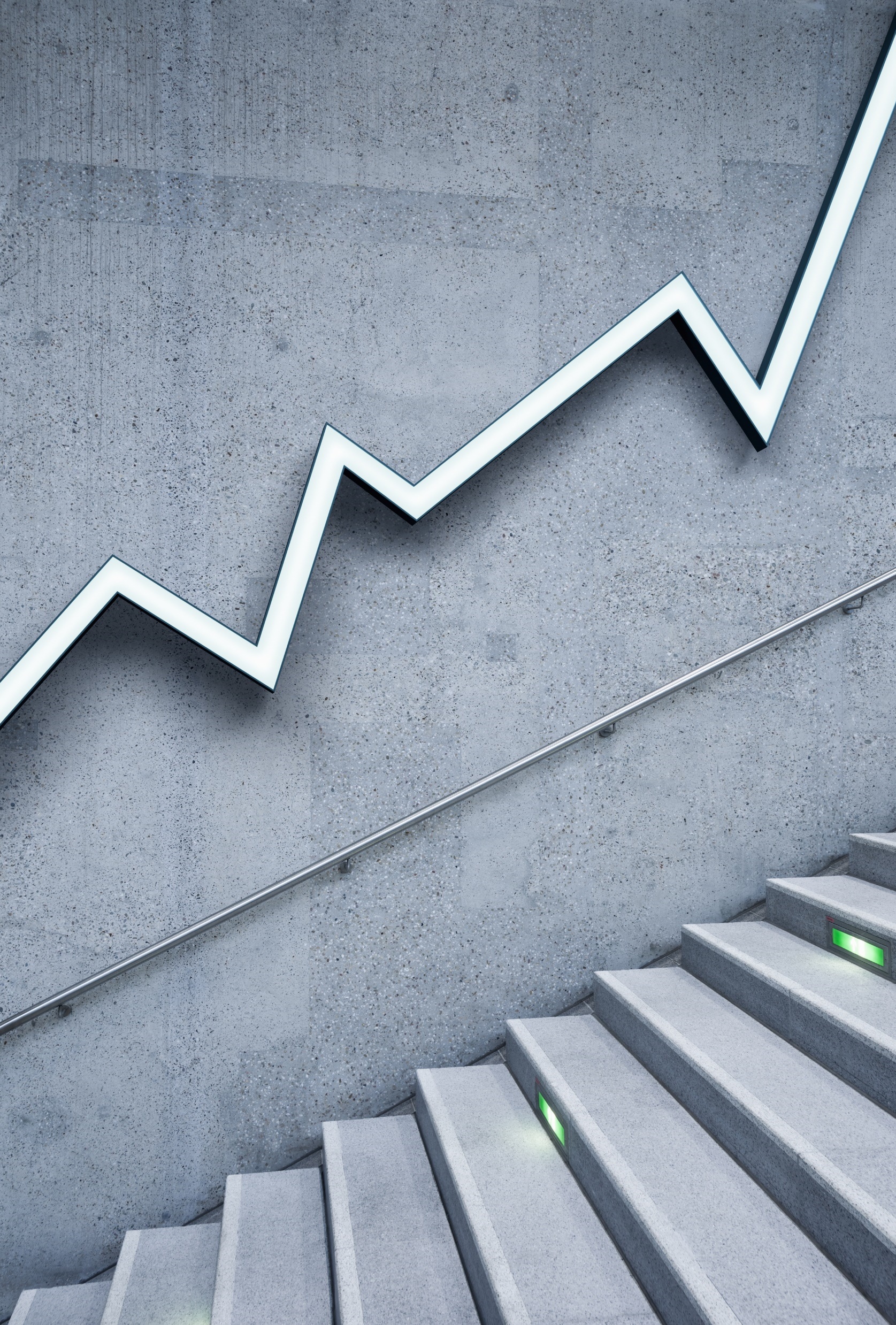 Tisak
5. RAZRED
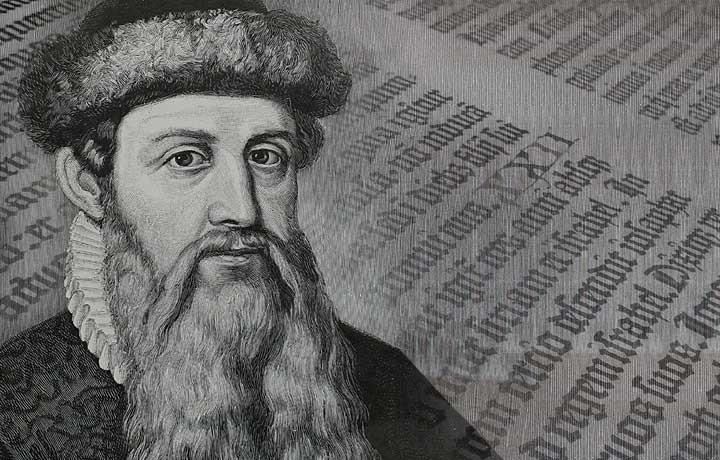 Početak tiska
- 1440. Nijemac Johannes Gutenberg izumio je tiskarski stroj
- prva tiskana knjiga - Biblija
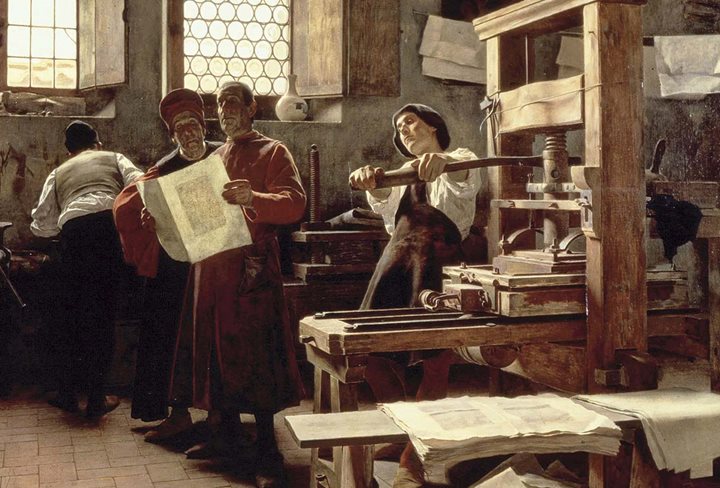 Prvi tiskarski stroj- pojedinačna slova od metala ručno su slagana i činila su redove i stranice - pomoću drvene preše dobivao se otisak pritiskom ravne ploče preko lista papira
Biblija 1455.
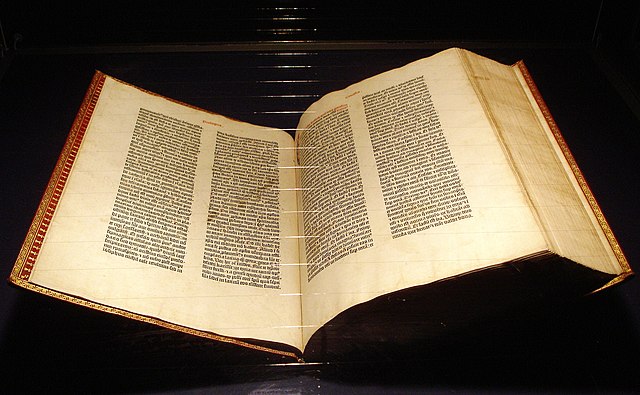 INKUNABULE – knjige tiskane u 15. stoljeću
Što je tisak?
- svi proizvodi koji se tiskaju na papiru tiskarskim strojem u tiskarama
- u tisak se ubrajaju: knjige, novine, časopisi, stripovi, plakati, letci…
2.1.2024.
Knjige
najstariji tiskani medij
služe za učenje, umjetnički užitak i zabavu
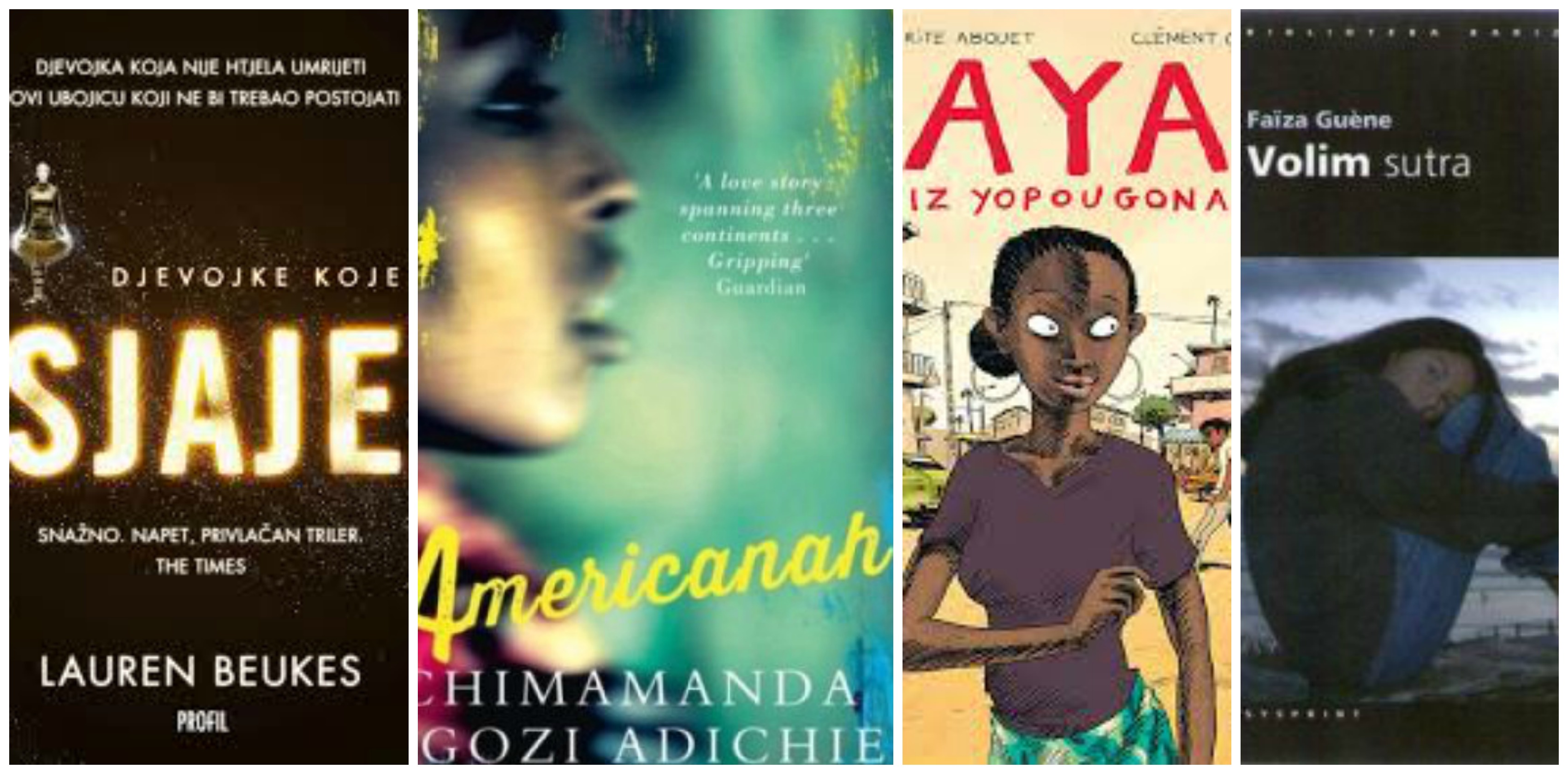 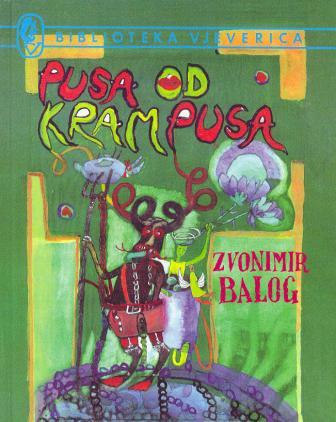 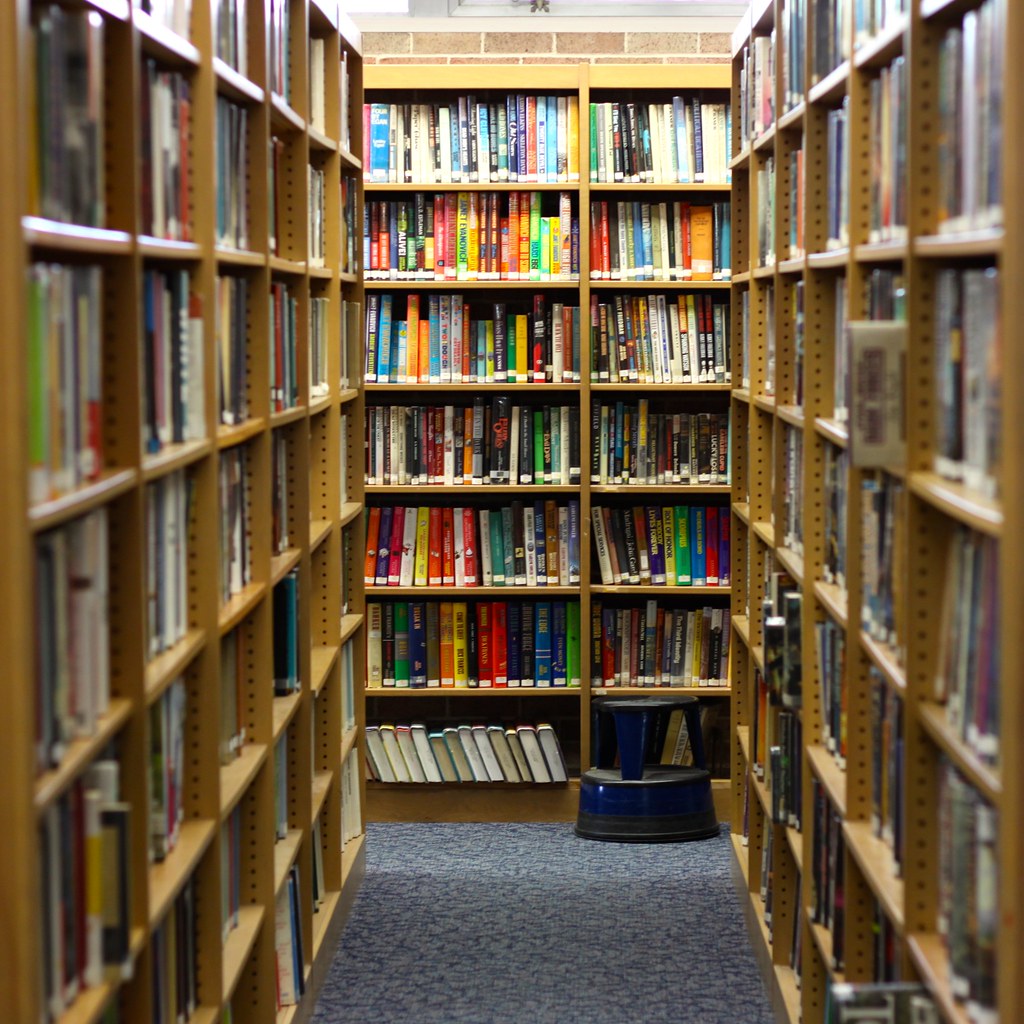 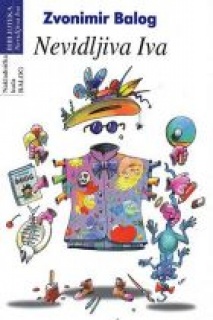 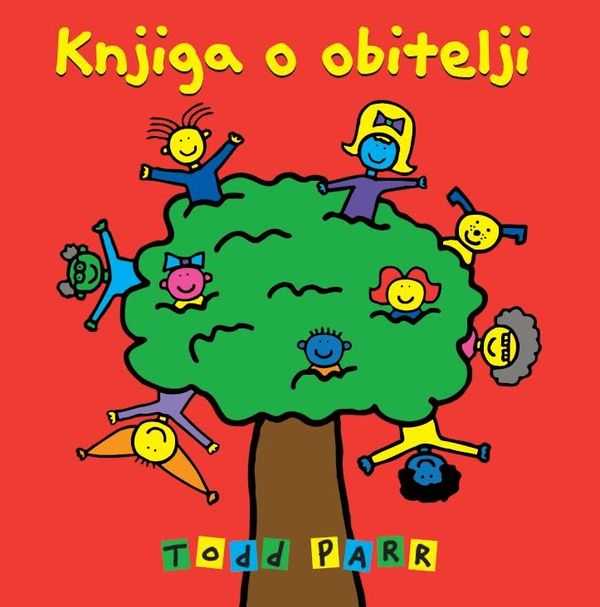 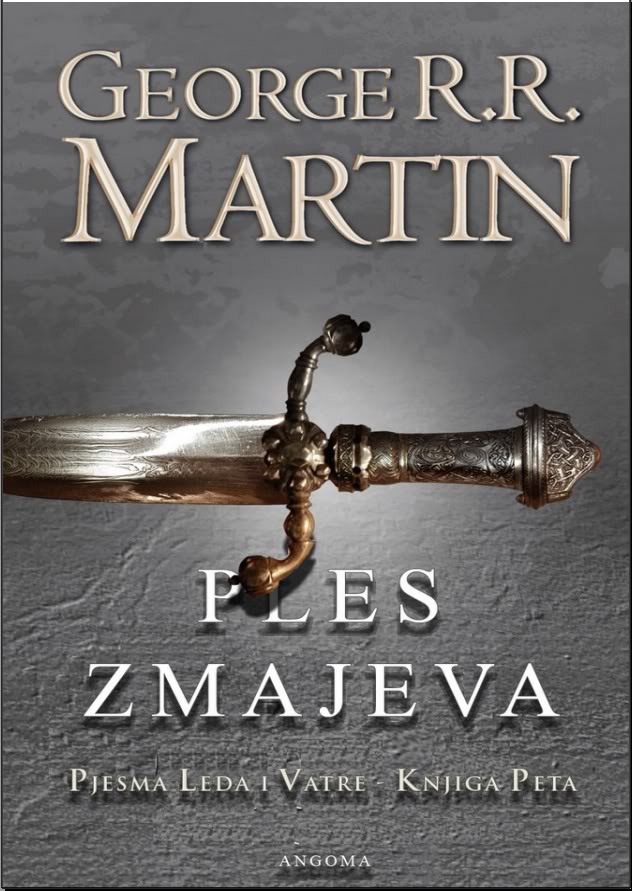 Knjižnica (biblioteka)
- ustanova u kojoj se čuvaju i posuđuju knjige
Ta fotografija korisnika Nepoznat autor: licenca CC BY
Ta fotografija korisnika Nepoznat autor: licenca CC BY-SA
Plakat
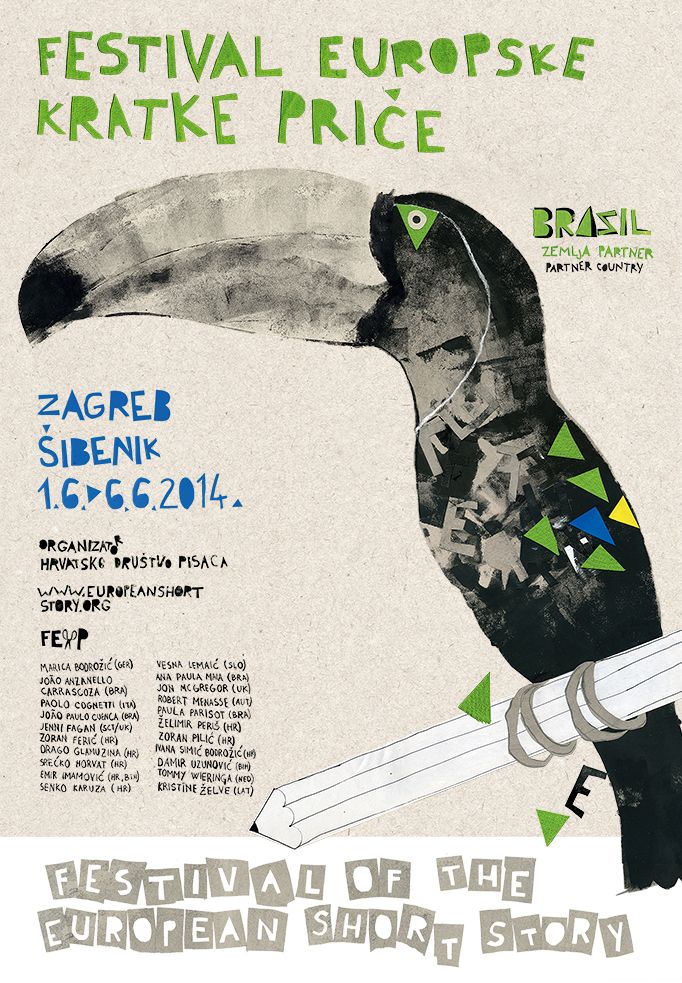 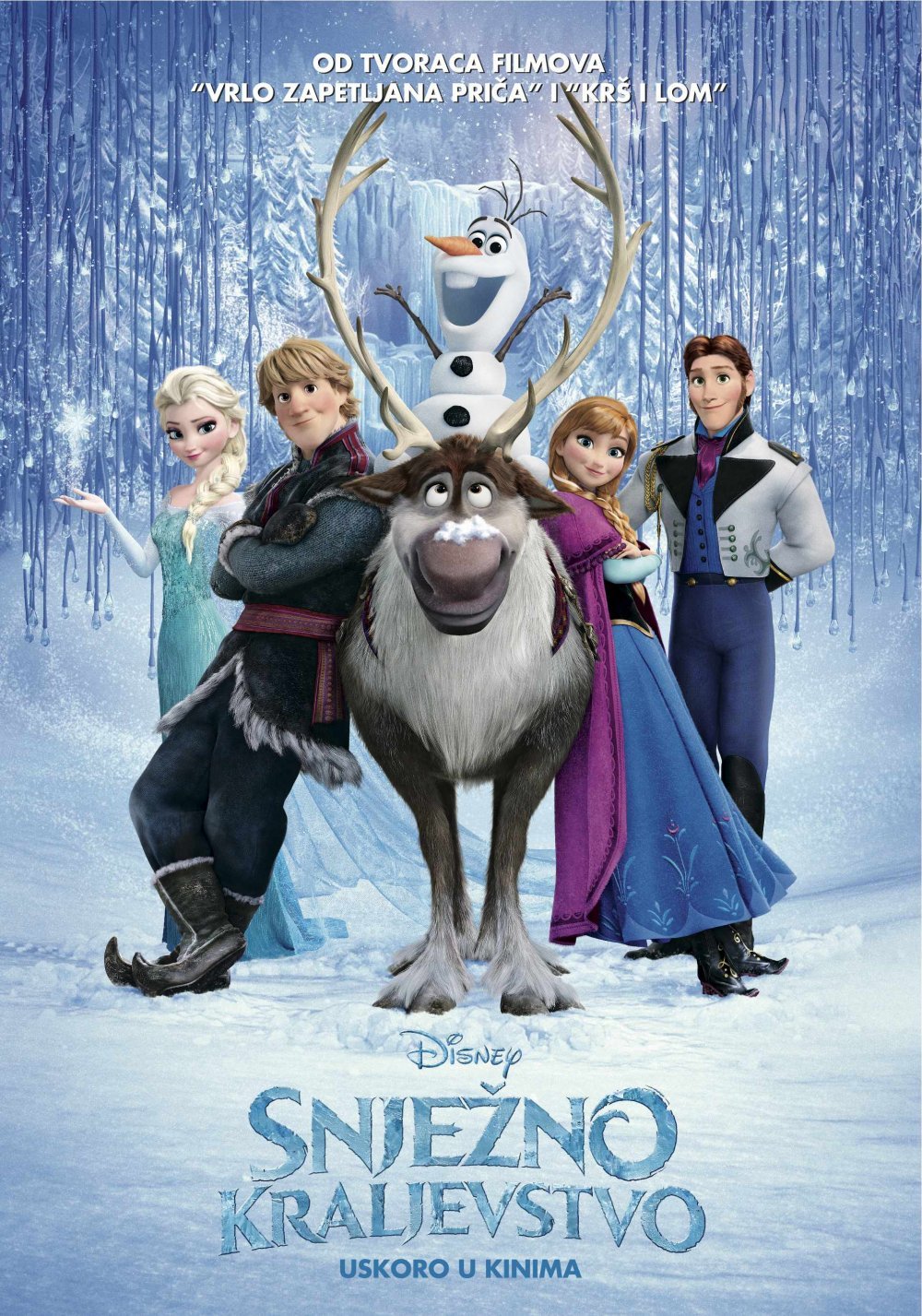 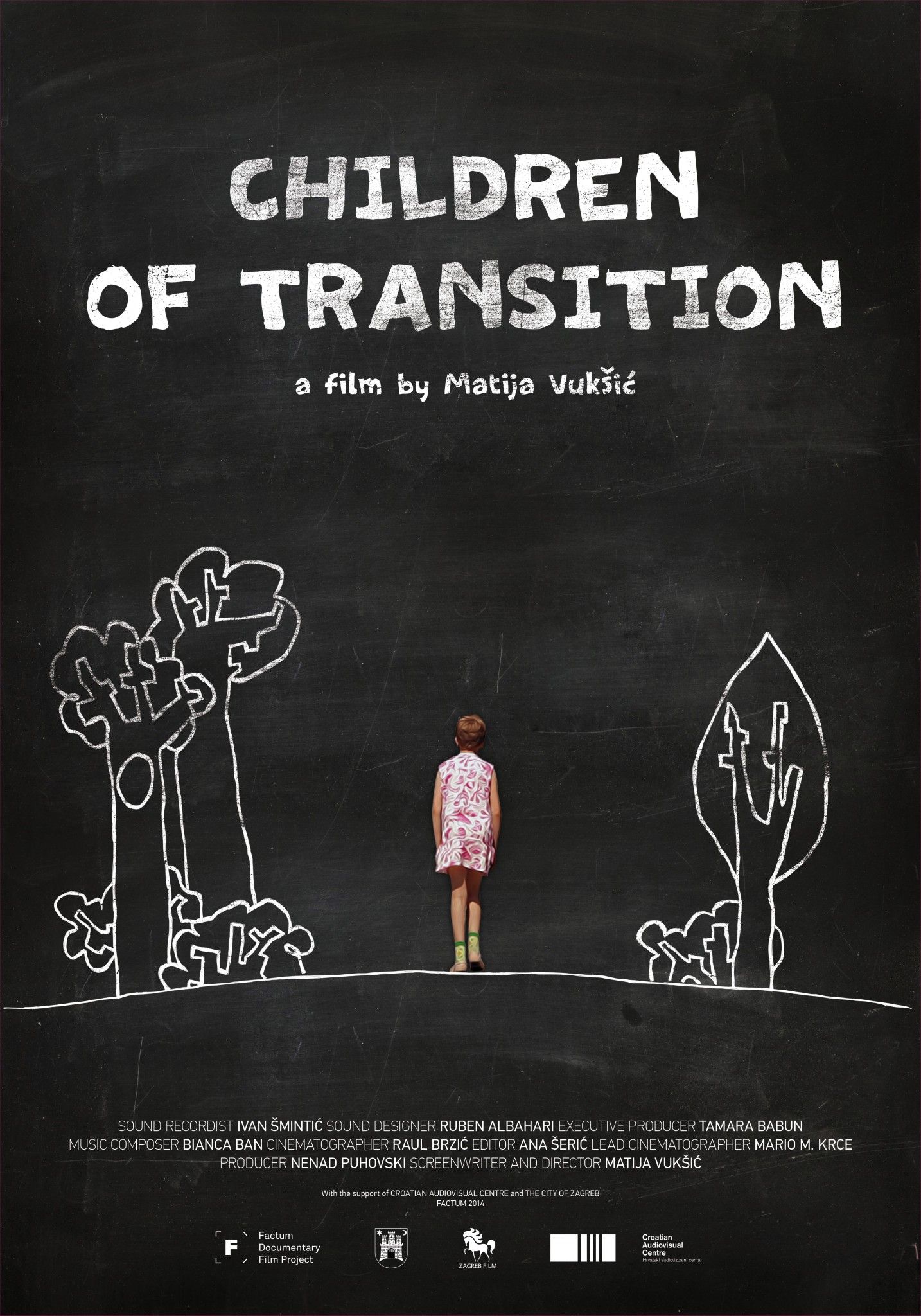 2.1.2024.
Strip
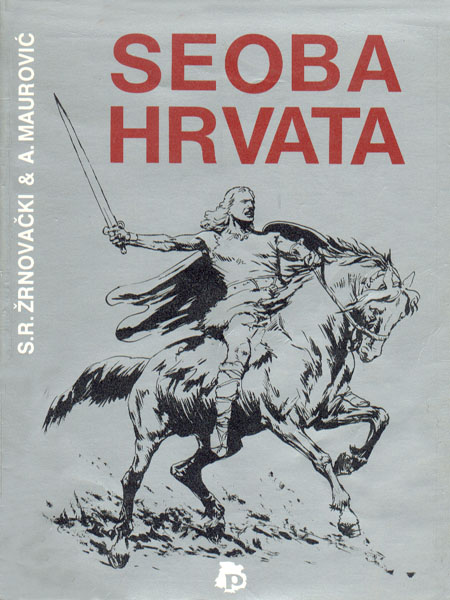 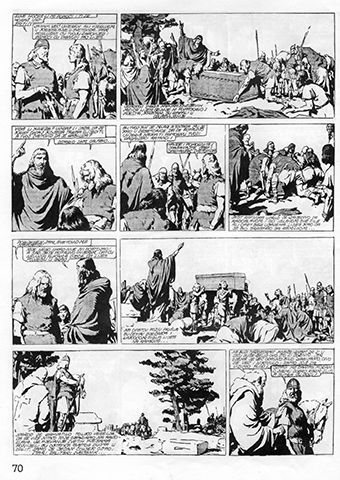 2.1.2024.
Novine
Dnevne novine
mjesečNE NOVINE
tjednE NOVINE
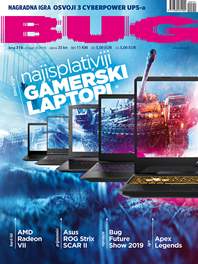 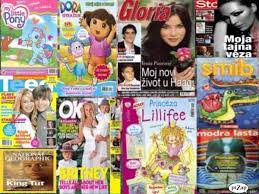 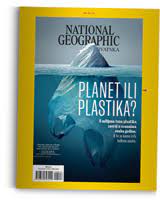 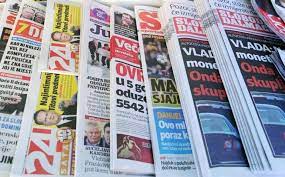 2.1.2024.
Kako nastaju novine?
2.1.2024.
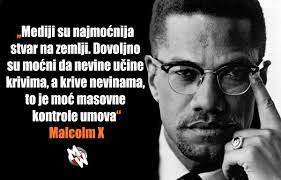